150 anos da tabela periódica
1869-2019
Os elementos químicos e a tabela periódica
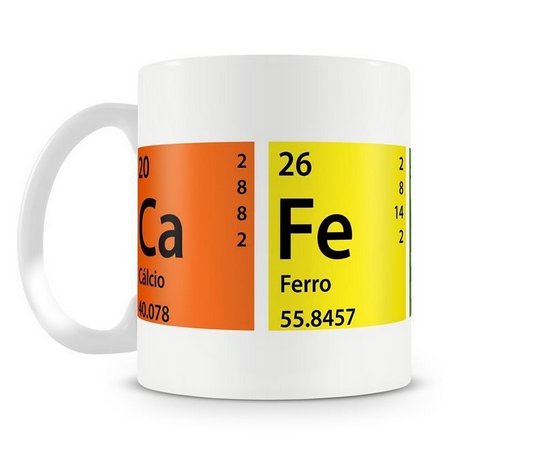 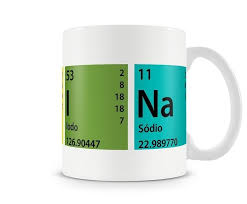 Tim
Tim
Tim
Tim
Definindo elemento químico
Conjunto de átomos que apresentem o mesmo número de prótons.

Ex.: Na11
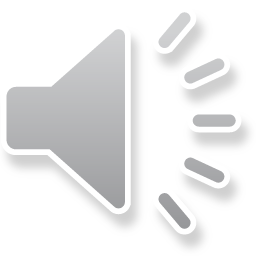 Os elementos químicos que conhecemos hoje foram descobertos pouco a pouco
Até 1700, eram conhecidos apenas 12;
Em 1830, já haviam sido identificados 55, a maioria foi descoberta no século XIX.

A lista aumentou ao longo do século XX e, em 2011, os cientistas já haviam identificado 110 elementos.
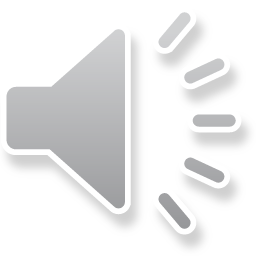 1ª tabela periódica publicada
Em 1869, Mendeleev organizou os elementos químicos pela massa atômica e os agrupou por suas propriedades (características).
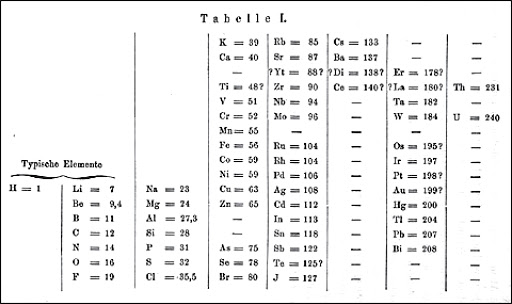 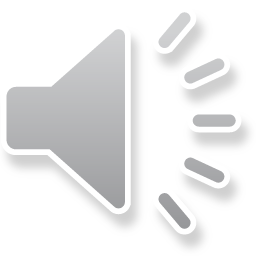 Moseley em 1913-1914
Percebeu que as propriedades periódicas (que se repetem) seriam totalmente satisfeitas se os elementos fossem ordenados não por suas massas, mas sim por seu número atômico.
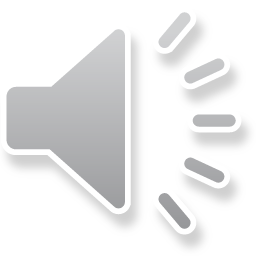 Tabela atual
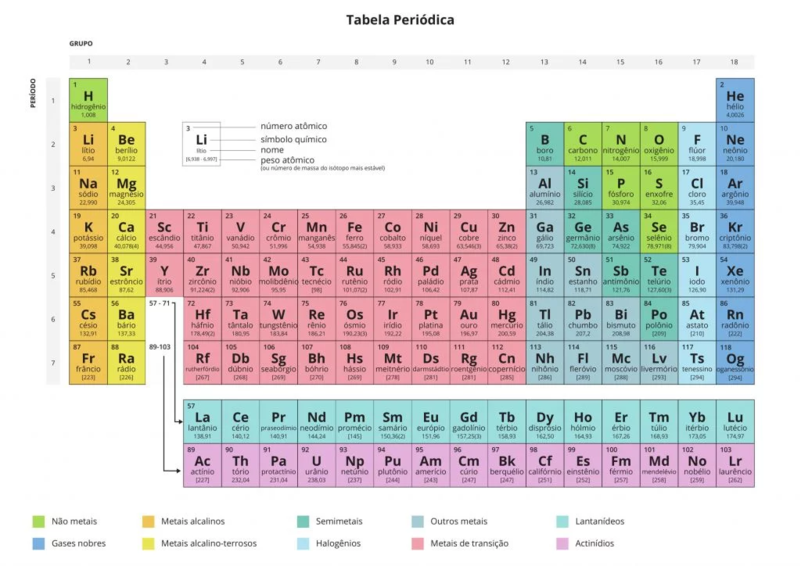 Organização da tabela
Os elementos químicos estão dividos em:

Os elementos aparecem representados por seus símbolos dentro de pequenos quadros. Cada quadro contém, além do símbolo, o nome, o número atômico e a massa atômica.
14N7
    Nitrogênio
Os elementos químicos com propriedades químicas (características) semelhantes estão agrupados em uma mesma linha vertical, chamada de grupos. Os grupos vão de 1 a 18.
Nome dos grupos:
1: Metais alcalinos                       18: Gases Nobres
2: Metais alcalinos Terrosos
13: Grupo do Boro
14: Grupo do Carbono
15: Grupo do Nitrogênio
16: Calcogênios
17: Halogênios
Apresentam 7 linhas horizontais, chamadas de períodos.

Os elementos estão organizados em ordem crescente de número atômico. O número atômico aumenta da esquerda para a direita e aumentam de cima para baixo num mesmo grupo.